This is essentially the mixed layer depth. Expected results.
adic_intmld(i,j) = adic_intmld(i,j) +  thickness%dzt(i,j,k)


Original equation was:

adic_intmld(i,j) = adic_intmld(i,j) + biotr(i,k,id_adic) * thickness%dzt(i,j,k)

So it’s not the issue of ‘thicknes%dzt’
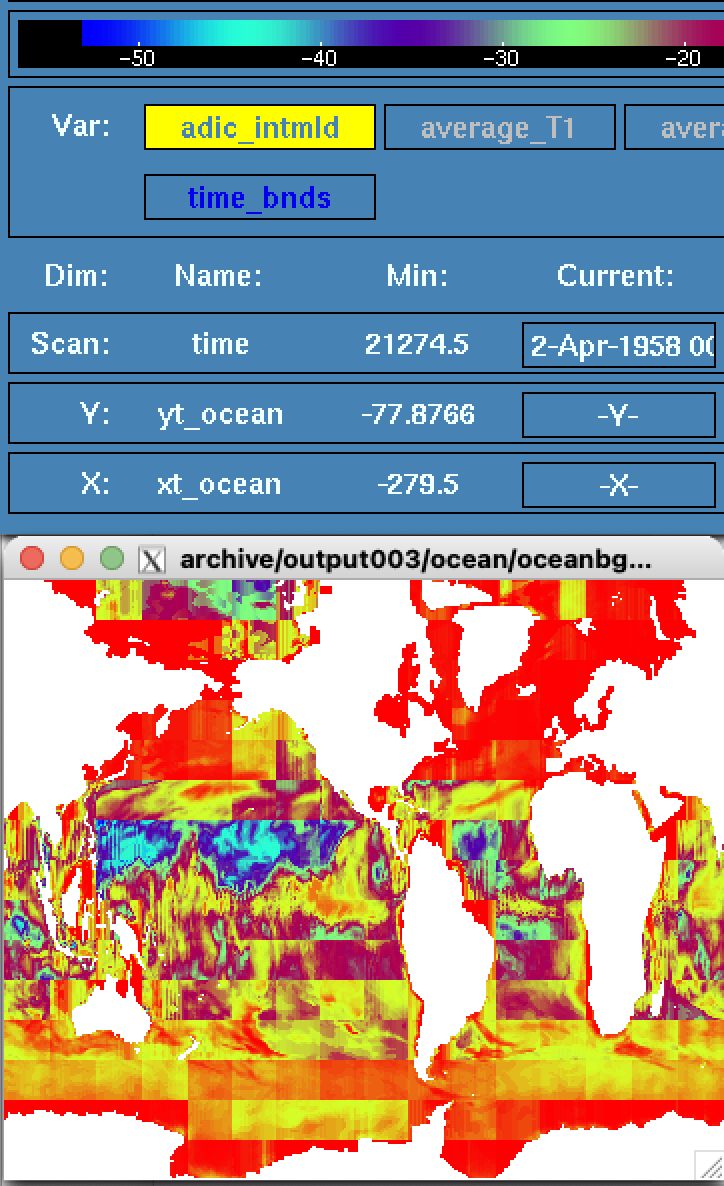 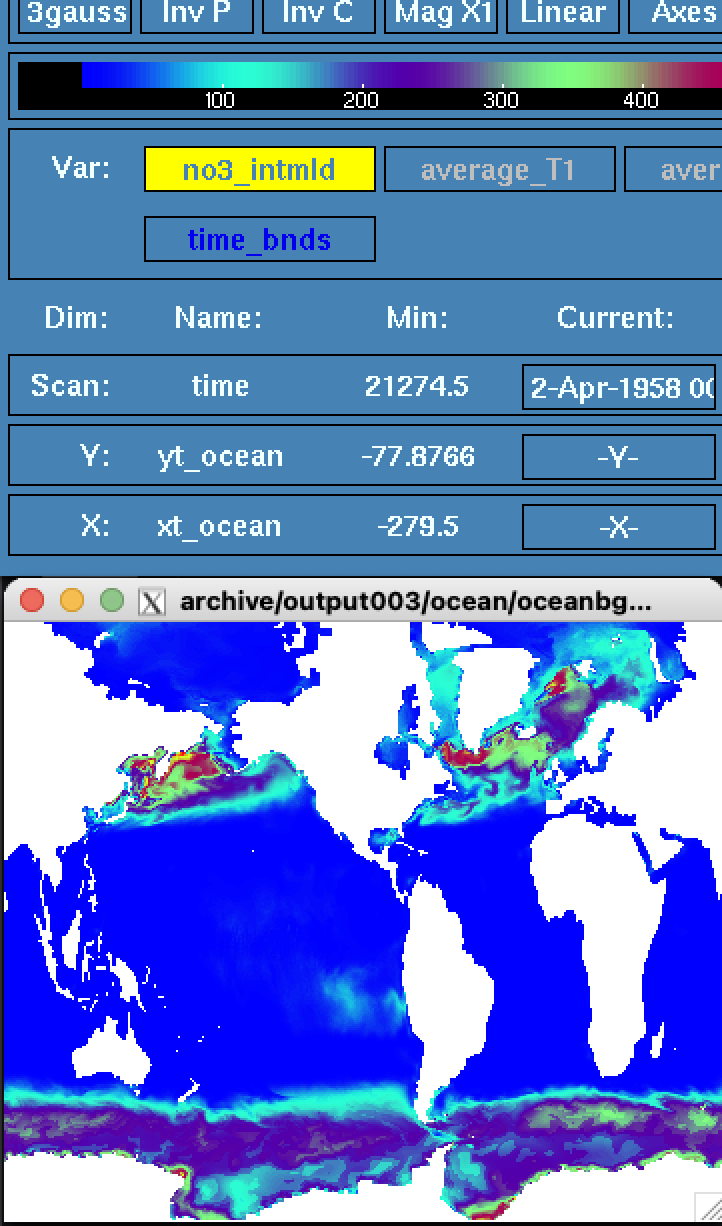 Biotr is negative? Why?
adic_intmld(i,j) = adic_intmld(i,j) + biotr(i,k,id_adic) !* thickness%dzt(i,j,k)
Distribution is patchy too (big blocks), so some issue with indexing I think. Use other variable maybe.
No3 looks file (right), no blocks exist..
Using t_prog instead of biotr helped!
adic_intmld(i,j) = adic_intmld(i,j) + t_prog(ind_adic)%field(i,j,k,time%taum1) !* thickness%dzt(i,j,k)

In bio_v3.F90, ‘biotr’ for alk/dic/adic is not computed.
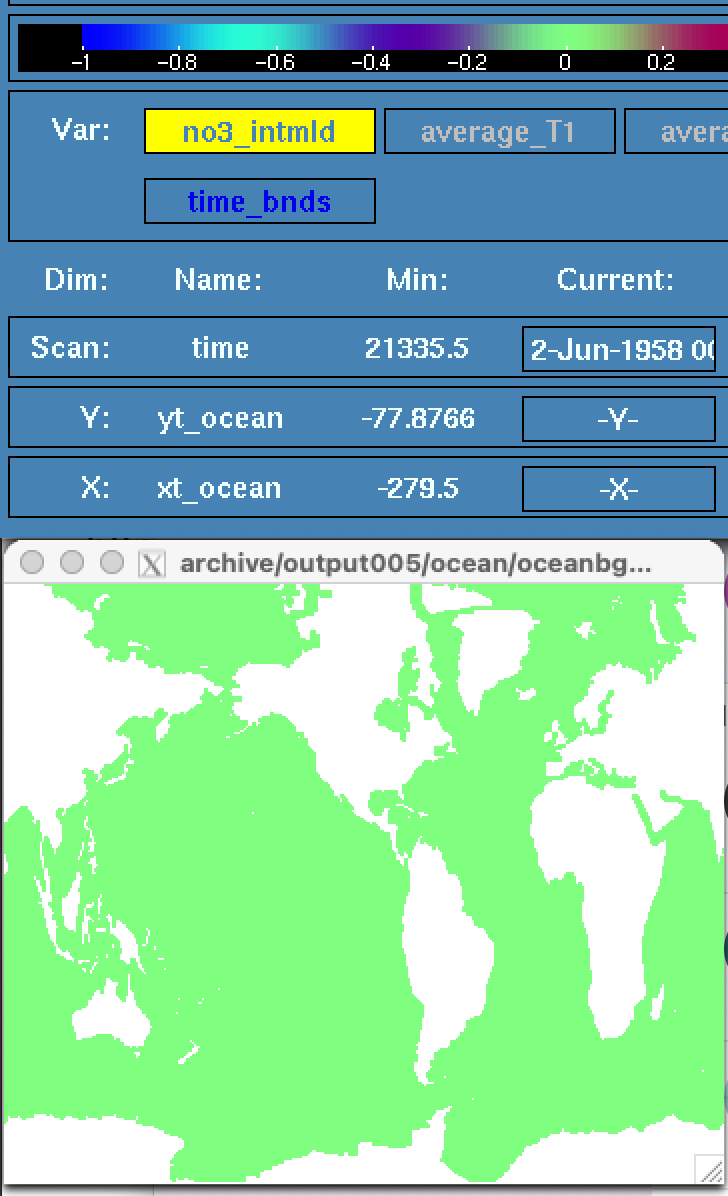 I confirm that this method works by comparing t_prog and biotr for no3
no3_intmld(i,j) = no3_intmld(i,j) + t_prog(ind_no3)%field(i,j,k,time%taum1) - biotr(i,k,id_no3) !* thickness%dzt(i,j,k)
t_prog minus biotr is zero everywhere, meaning that t_prog can be used instead of biotr for other tracers.